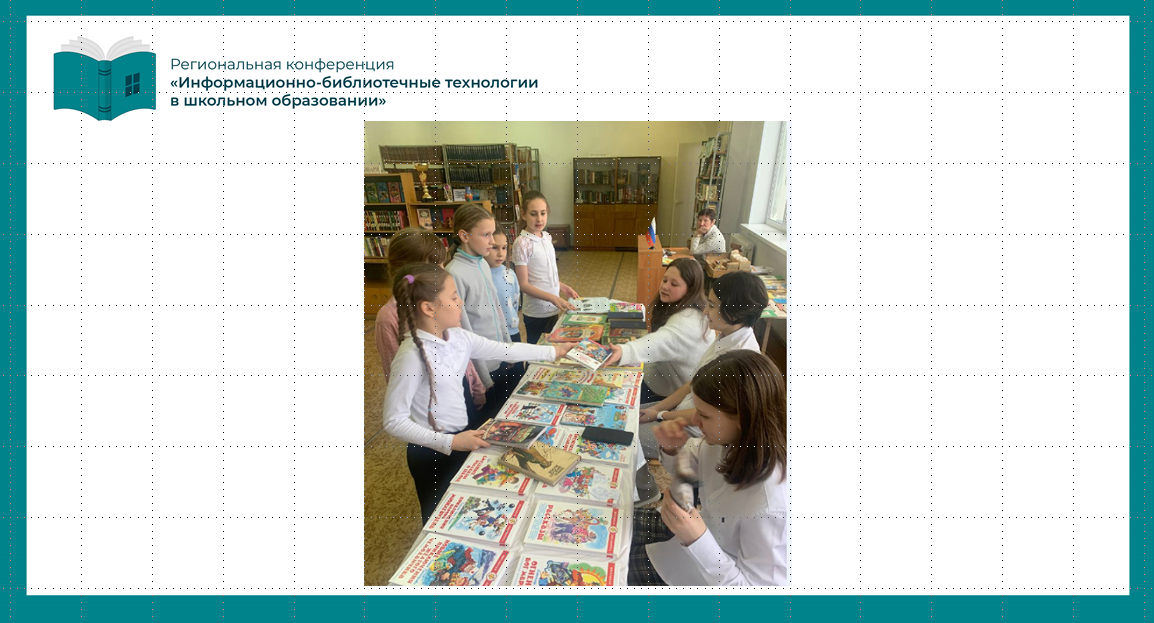 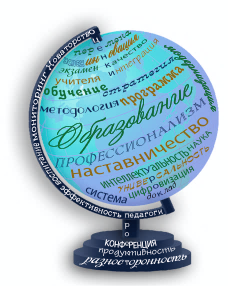 Уссурийский городской округ
Создание современного библиотечного центра в гимназиикак точки развитияличностного потенциала обучающегося
Нижник Ирина Владимировна, директорМБОУ «Гимназия № 29 г. Уссурийска»
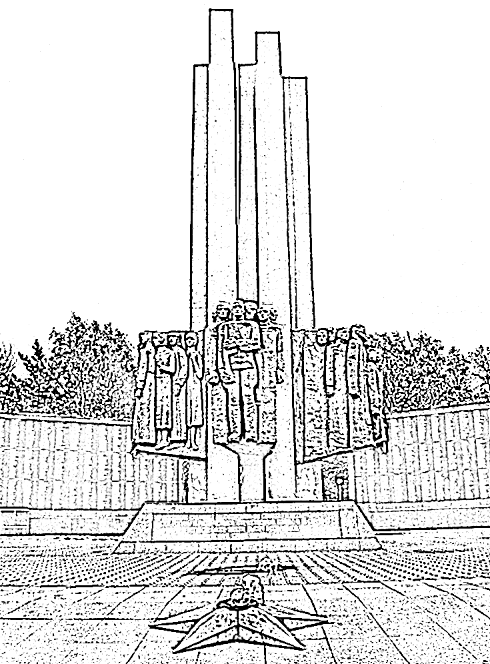 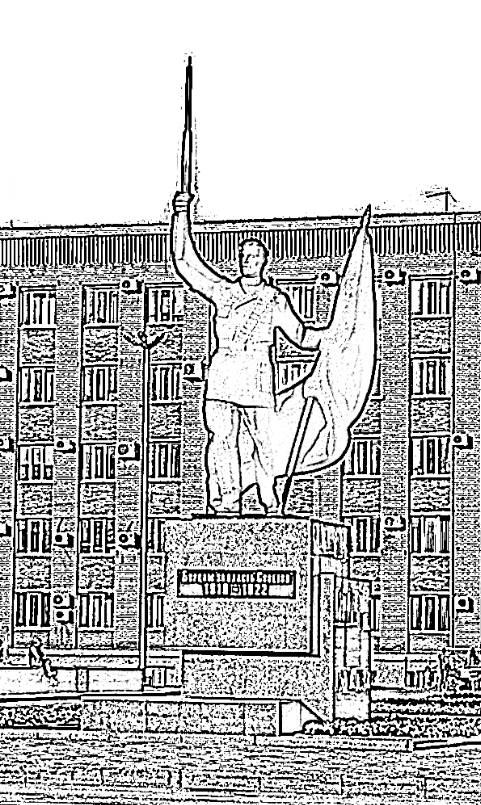 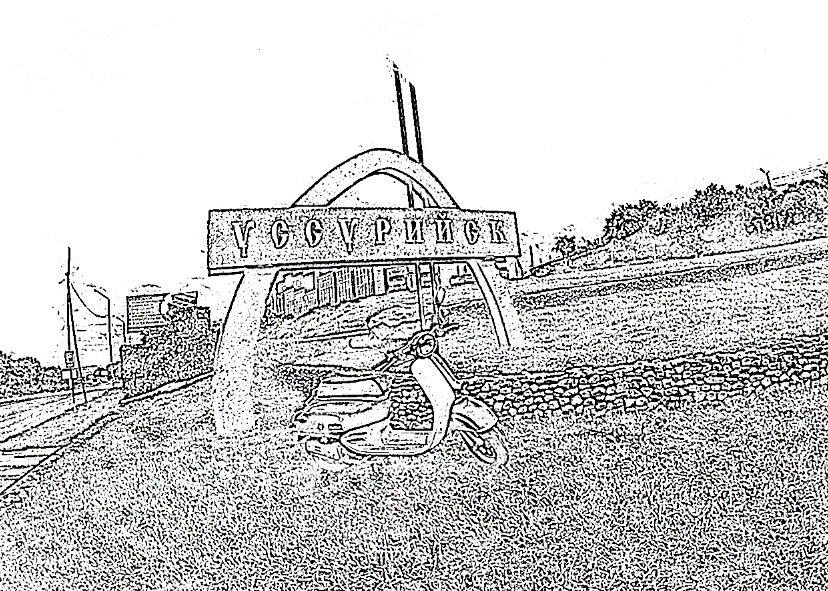 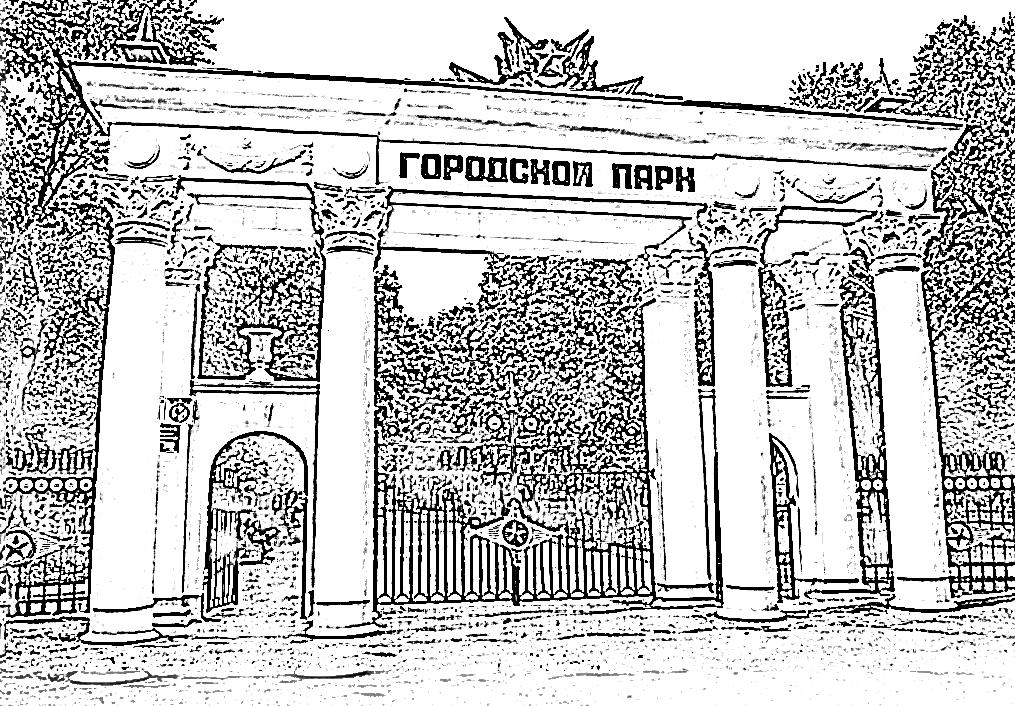 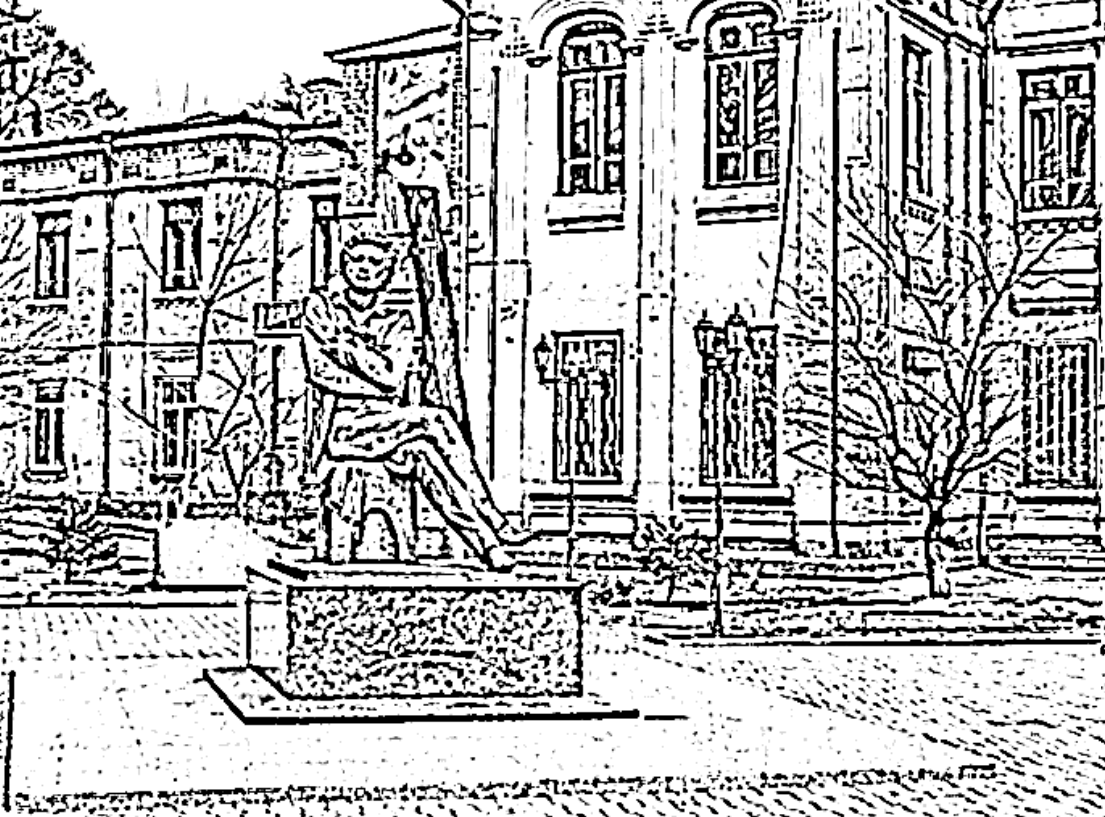 ВЕКТОРЫ РАЗВИТИЯ
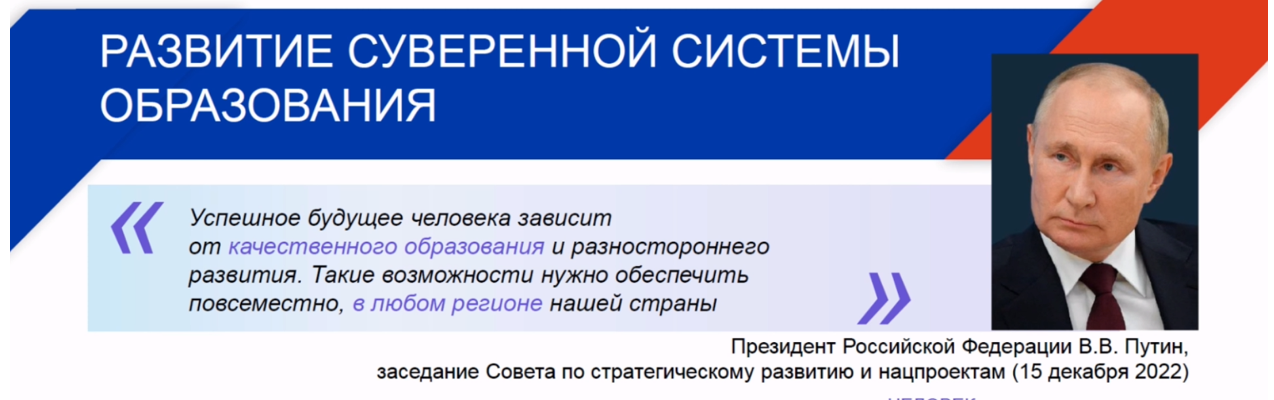 «Единоеобразовательное пространство»
«Новаяфилософия воспитания»
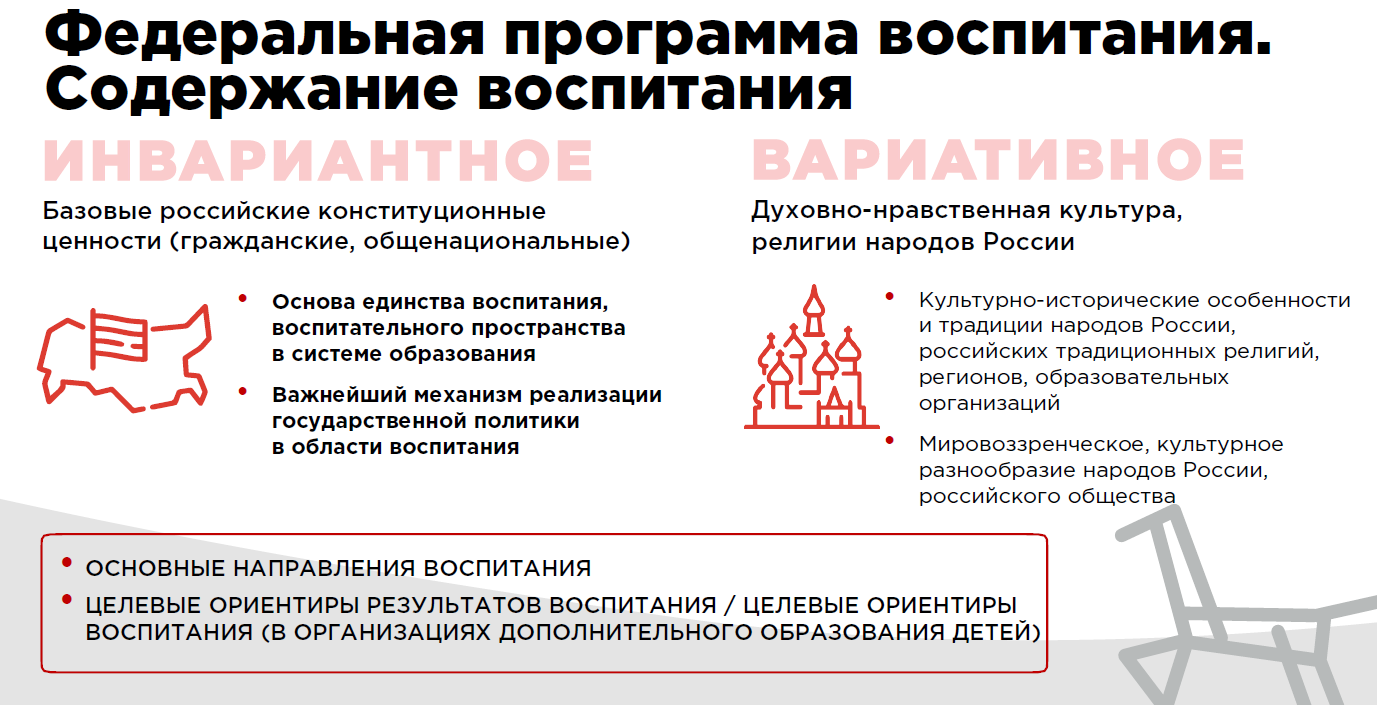 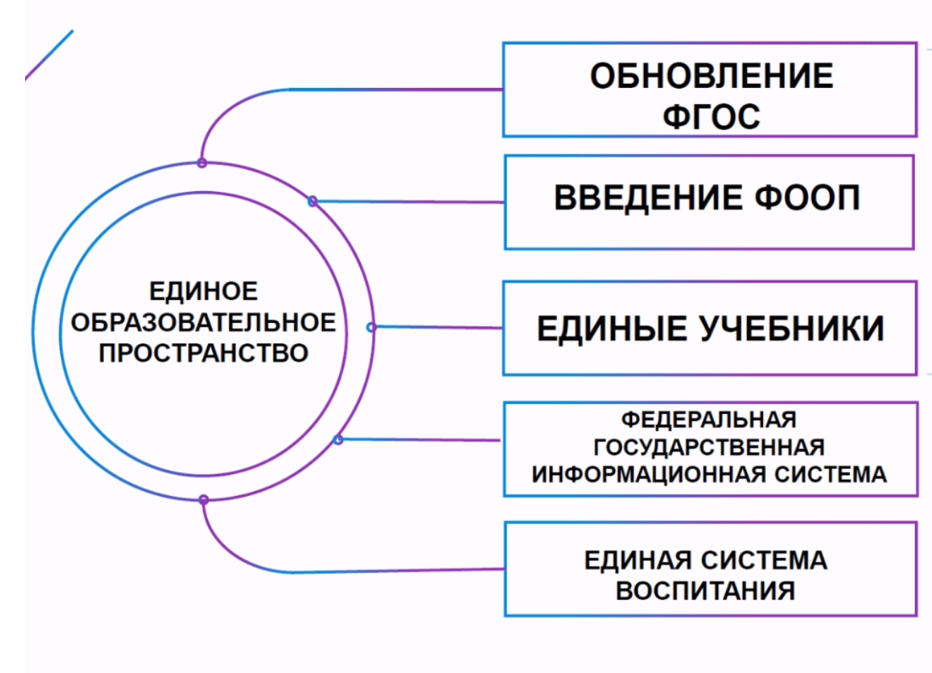 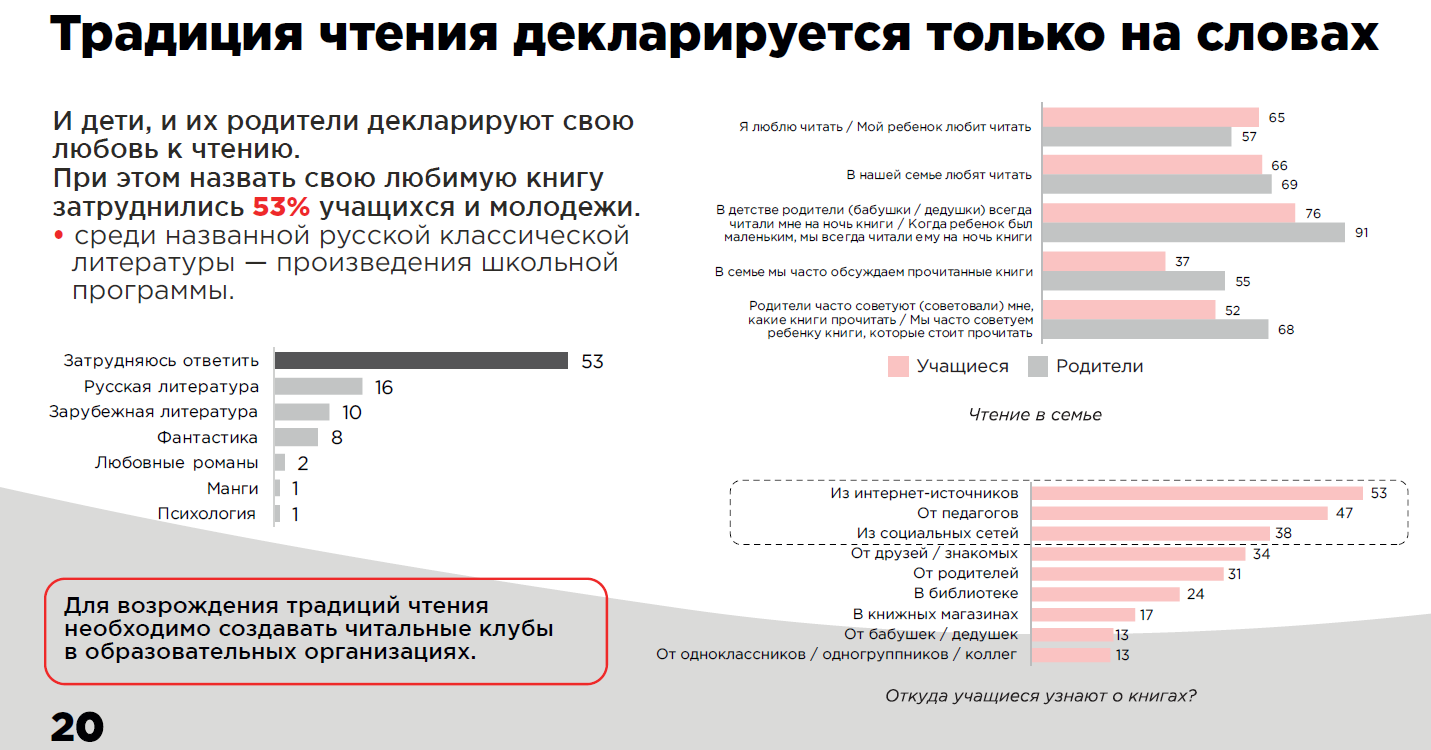 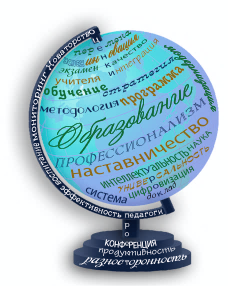 «Библиотека – это открытый стол идей, за который приглашается каждый…»
А.И. Герцен
«Без преувеличения можно сказать, что чтение в годы детства – это, прежде всего, воспитание.
Слово, раскрывающее благородные идеи, навсегда откладывает в детском сердце крупинки человечности, из которых складывается личность»
В.А. Сухомлинский
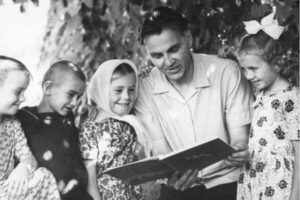 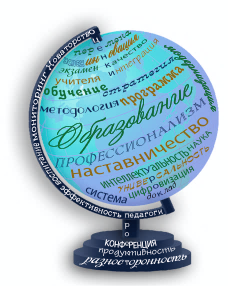 Функция библиотеки в гимназии
информационная поддержка учебного процесса (обеспечение учеников и учителей учебниками, пособиями и методической литературой)
предоставления расширенного репертуара справочных, научно-популярных и периодических изданий 
ведения полного справочно-библиографического аппарата (каталоги, тематические картотеки на книжный фонд и другие носители информации, рекомендательные списки, роспись периодики и т.п.)
регулярного проведения тематических и информационных обзоров литературы и периодики
развития информационной грамотности (специальных библиотечных уроков или их фрагментов, систематически проводимых библиотекарями на занятиях по каким-либо предметам)
функция просветительства и привлечения к чтению (специальных мероприятий, направленных на привлечение к внеклассному, внепрограммному чтению)
воспитательная работа (подготовка классных часов и внеклассных мероприятий, сотрудничая с классными руководителями, завуча по воспитательной работе)
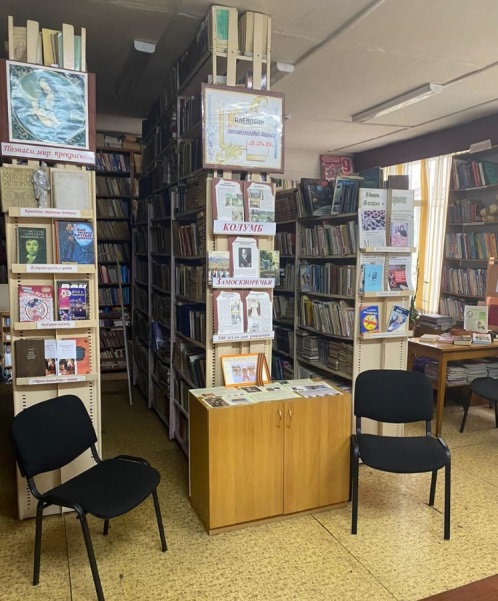 2020
2021
2022
8 765
9 252
9 282
21 318
21 735
22 236
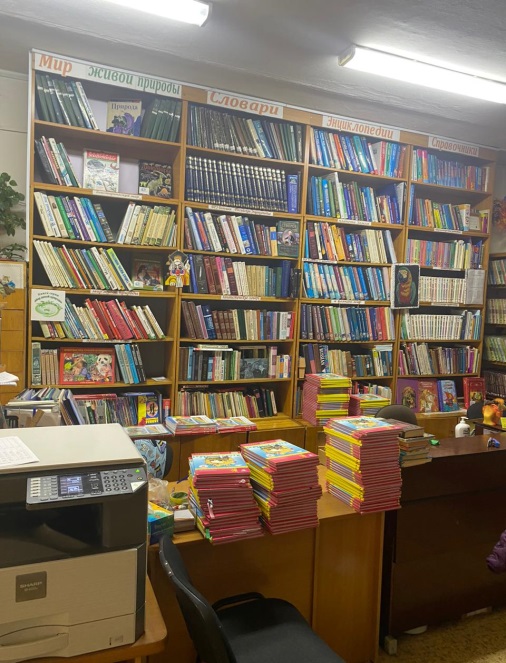 250
188
Школьная библиотека - активный участник образовательной среды гимназии, но в основном выполняет стандартные типизированные функции.
11 607
10 760
9 198
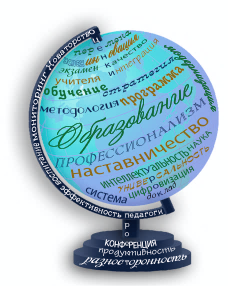 Основа ФГОС
представления об уникальности личности;
индивидуальные возможностях каждого обучающегося и ученического сообщества в целом
системно-деятельностный подход, обеспечивающий системное и гармоничное развитие личности обучающегося
освоение знаний, компетенций, необходимых как для жизни в современном обществе, так и для успешного обучения на следующем уровне образования, а также в течение жизни
Задача образовательной организации
создание условий для максимально полного обеспечения образовательных потребностей и интересов обучающихся в рамках единого образовательного пространства на территории Российской Федерации
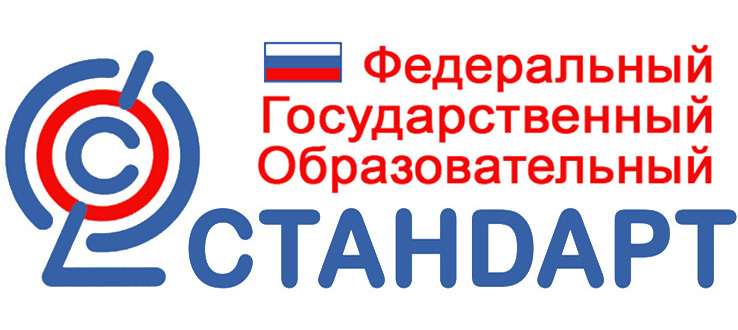 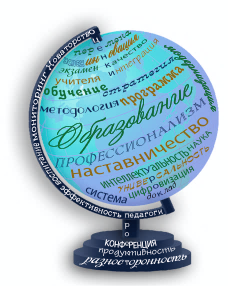 Образовательный проект гимназии:Развитие личностного потенциала обучающихся
Развитие и применение способностей каждого ребенка
Образовательная модель для формирования высокой мотивации у обучающихся
Формирующая
образовательная
среда
Изменение пространственно-семантического компонента образовательного пространства
Профессиональный ростучителя, развитие его методологической культуры и методических компетенций
«…развитие личности, создание условий для самоопределения и социализации обучающихся на основе социокультурных, духовно-нравственных ценностей и принятых в российском обществе правил и норм поведения…»
Федеральный закон от 29.12.2012 N 273-ФЗ «Об образовании в Российской Федерации»
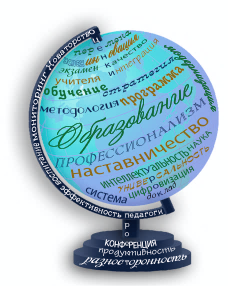 Фактическая реальность
Изменения
Загруженность площадей образовательной организации (две смены, количество обучающихся сверх норматива)
Учебные занятия — сидя за партой, перемещаться нельзя
Типовые учебные задания
Взаимоотношения «учитель-ученик» — авторитарность
Субъективная оценка выполненных заданий
Взаимоотношения «учитель-родитель» — мессенджеры, родительские собрания
Воспитательная работа — типовые мероприятия по одному сценарию из года в год
Учиться — не интересно
ОРИЕНТИР НА ЗОНУ БЛИЖАЙШЕГО РАЗВИТИЯ РЕБЕНКА
понимание ребенка, его эмоциональная и психолого-педагогическая поддержка,
сотрудничество в решении задач,
содержание и формы совместной деятельности

ТРАНСФОРМАЦИЯ ОБРАЗОВАТЕЛЬНОЙ СРЕДЫ
новые способы организации взаимодействия с участниками образовательных отношений,
психологический микроклимат,
предметно-пространственная среда,
методы, технологии, регламенты школьной жизни,
администрация, педагоги, родители — партнеры, единомышленники
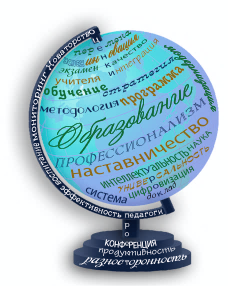 Библиотека гимназии, как ключевой инструмент формируемой образовательной среды и активный субъект развития личностного потенциала обучающихся
Нормативно-правовая база:
Распоряжение Правительства Российской Федерации от 29 мая 2015 года № 996-р «Об утверждении стратегии развития воспитания в Российской Федерации на период до2025 года»
Приказ Минобрнауки России от 15.07.016 № 715 «Об утверждении Концепции развития школьных информационно-библиотечных центров»
Письмо Минобрнауки России от 23.07.2018 № ТС-1627/08 «О школьных информационно-библиотечных центрах»
ЦЕЛЬ: повышение уровня читательской культуры школьников и их активности, формирование традиций чтения у учащихся посредством создания культурно-образовательной, развивающей, творческой среды гимназии.

ЗАДАЧИ: создание единого многоуровневого информационного творческого, развивающего пространства в гимназии; поиск педагогических идей, активных форм и методов воздействия на читательские интересы обучающихся
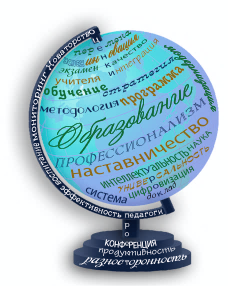 Школьная библиотека - это пространство, где развивается творчество, образное мышление школьников
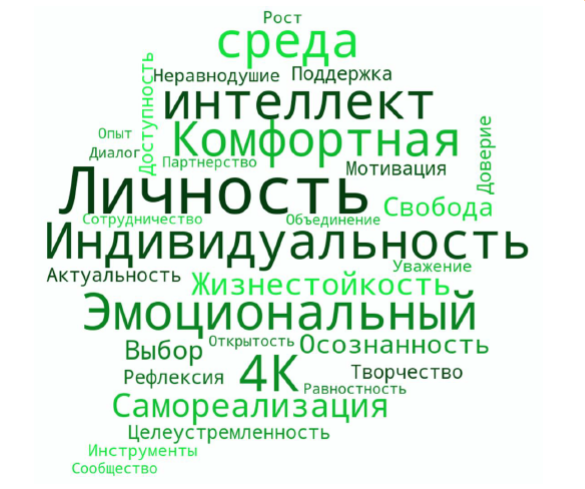 Библиотека может стать не просто Кабинетом № 1, а надпредметным кабинетом в школе, где развивается системное мышление школьников.

Библиотека может стать комфортной образовательной средой для развития индивидуальных образовательных способностей, связанных, прежде всего, с индивидуальными особенностями мыслительной работы.
Результаты реализации проекта
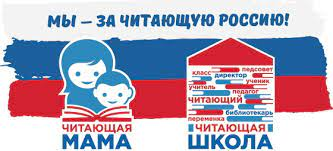 ДЛЯ УЧЕНИКОВ: 
формирование личностно-развивающей среды 
удовлетворение ключевых психологических потребностей ребенка 
развитие личностной зрелости и гибкости 
налаживание гармоничных отношений с педагогами, родителями, друзьями 
раскрытие внутренней мотивации к познанию, достижению, саморазвитию 

ДЛЯ ПЕДАГОГОВ: 
личностное и профессиональное развитие 
передовые методики 
инструменты для работы с детьми 

ДЛЯ ГИМНАЗИИ: 
изменение внутренней культуры 
перезапуск профессиональной инициативы педагогов 
новые формы работы с родителями 
профессиональные обучающиеся сообщества
повышение интереса к чтению;
повышения уровня читательской грамотности школьников
воспитания культуры семейного чтения
РОЛЬ БИБЛИОТЕЧНОГО ЦЕНТРА
Комплексная поддержка образовательной деятельности гимназии по достижению личностных и метапредметных результатов обучающихся в соответствии с требованием ФГОС
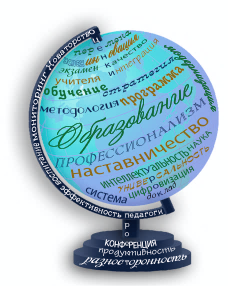 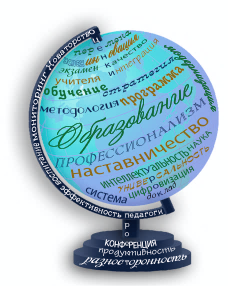 «Пока жива библиотека, жив народ.Умрет она – умрет наше прошлое и будущее».
				Дмитрий Лихачев
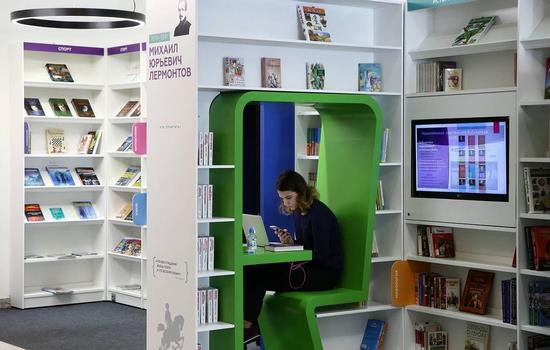 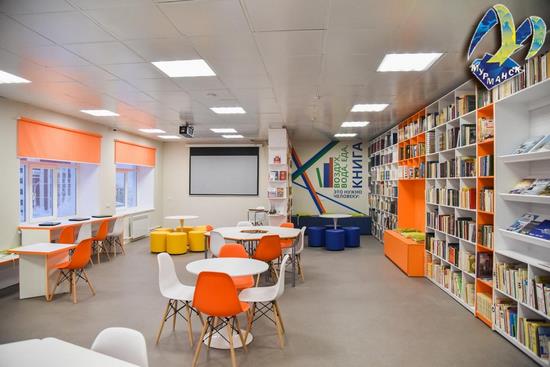 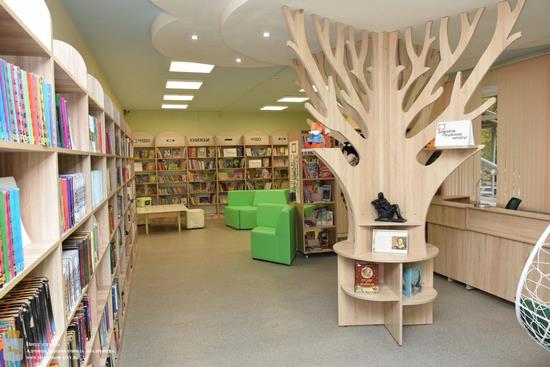 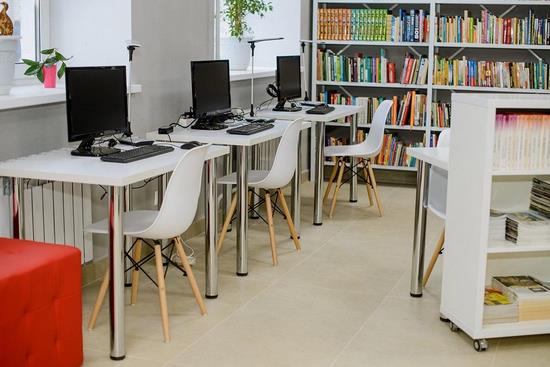 «Каждая картина, взятая в галерею, и каждая порядочная книга, попавшая в библиотеку, как бы они малы ни были, служат великому делу – скоплению в стране богатств».
						Антон Чехов